Good LaboratoryPractice: Documentation
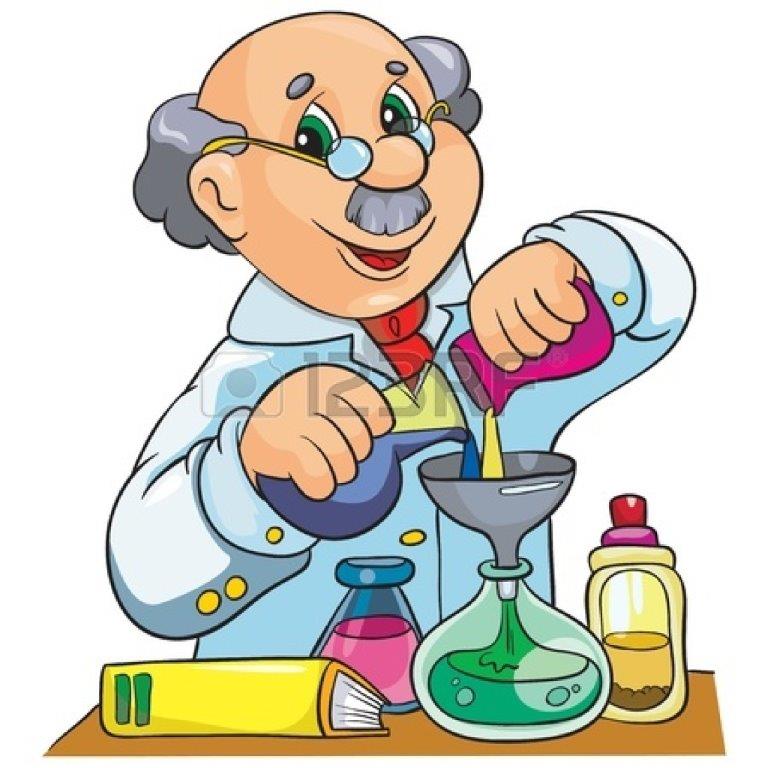 Information for Our AP Laboratory Team at Park Nicollet
October 2017
Objectives – This presentation will help you review & learn:
Expectations for documentation
Purpose & elements of good documentation
Document types
Why good documentation is important
Documentation requirements
What “Not to do”
Best Practice for how to make corrections
Documentation: What is the purpose & practice? Key Questions
Why is so important?
What If I don’t document?
What are the requirements of documentation?
How can I fulfill the requirements?
What should I not do?
How are corrections made?
Document types that require documentation…are there others?
Standard operating procedures (SOP’s)
Training assessments (competency)
Forms and log sheets, including maintenance forms 
Electronic Quality records  (daily H&E controls, electronic data capture)
QC forms and materials (IHC logs, control block logs, and controls)
Corrective Action for non-conformance (orphan tissue, histology quality forms, best care)
Validation documentation  (validating procedures, new tests, LIS)
Internal/External inspections reports
Why is Documentation So Important?
Regulatory requirement (CAP)
Authentication that all required procedures were correctly carried out
Documentation is the proof that our lab has a Quality Control Plan and that we follow it
Are there other reasons?
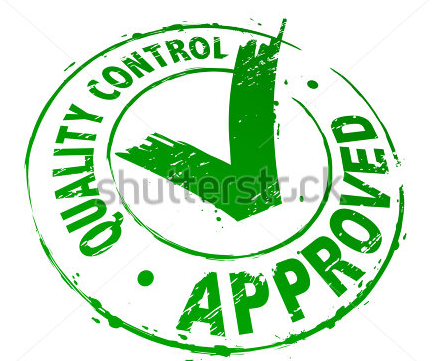 What if I don’t document?May affect patient safetyData can be lost Complete record is not madeRegulatory action possible (defects)No documentation = it was not done
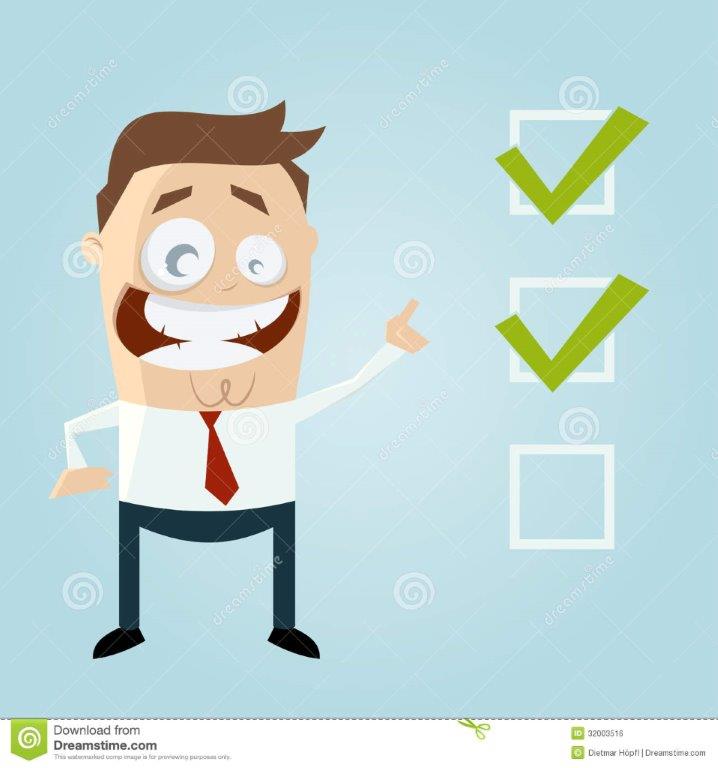 What are the Requirements of Documentation?
Identifiable information
Prompt documentation
Accurate information
Legible
Signature (or initials)
Date (month, day & year)
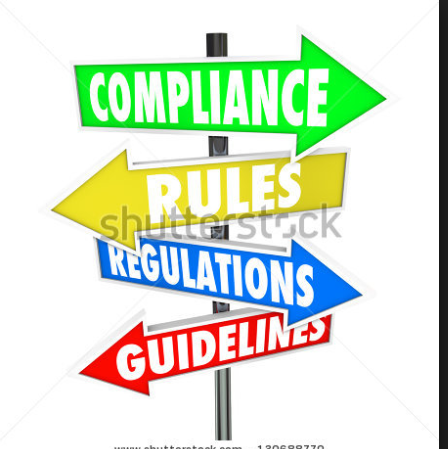 Documents Need to Show
What was done

How it was done

When the work was performed

Who performed the work
How Can I Fulfill the Requirements?
General Elements

Write clearly and make it legible
Use permanent ink (blue or black only – no Red)
Signature or initial (as required) and date (month, day & year)
Document as you go – don’t wait “until later”
N/A blank spots if it is not applicable for that day 
Record data to its completeness
Do NOT:
Use liquid correction fluid
Use pencil or red ink
Backdate
Record data before the action or event has occurred (fraud)
Enter data that is incorrect or that has not been performed (fraud) 
Leave blank spaces
Write fraudulent information
Scribble or write illegibly
How to Make Corrections
Place a single line through the incorrect entry
Briefly/legibly explain correction (i.e. “error”)
Enter the correct data near the original or reference it and write on bottom of form
Write your initial or signature and date of the correction (time may also be required in certain instances).
Best Practice for Making Corrections
DO THIS	
1. Cross out mistake single line
    63.7     
2. Write correct data next to it, legibly
    62.5  
3. Initial and date
   SH 5-25-16
4. If clarification is needed add the corrective action
For example: “temperature out of range” or “entered data on wrong day”
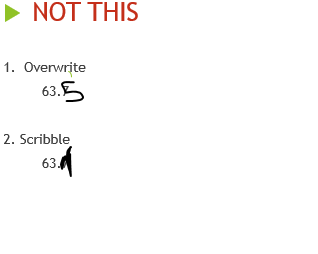 THANK YOU for Documenting Well & Making our Histology Lab GREAT!
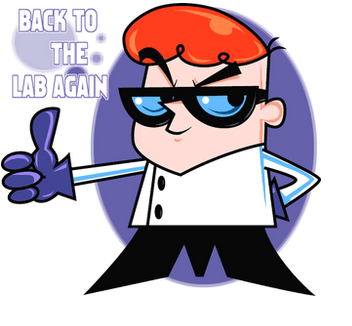